Исполнение бюджета муниципального образования КАВКАЗСКИЙ РАЙОН: за 2019 год
Уважаемые жители Кавказского района!

	Перед вами издание, в котором кратко и доступно отражены основные положения годового отчета об исполнении бюджета района за 2019 год.
	Данные представлены в виде таблиц, диаграмм, графиков для более доступного изложения информации о том, на какие цели и в каком объеме направлены бюджетные средства.
	Изложенная информация наглядно показывает, что в рамках основных направлений бюджетной политики муниципального образования Кавказский район обеспечена преемственность в реализации мер, направленных на финансирование мероприятий в сфере образования, социальной политики, культуры, физической культуры и спорта.
	Пристальное внимание уделялось вопросам улучшения качества жизни и здоровья детей. Была продолжена работа по укреплению материально-технической базы муниципальных учреждений.
	Продолжена бюджетная поддержка приоритетных секторов экономики, в первую очередь агропромышленного комплекса района, малого и среднего предпринимательства.
	Вся изложенная в данной брошюре информация также опубликована на официальном сайте администрации муниципального образования Кавказский район (kavraion.ru).
1
Бюджет муниципального образования Кавказский район утвержден решением Совета муниципального образования Кавказский район от 28 ноября 2018 года №33 «О бюджете муниципального образования Кавказский район на 2019 год и плановый период 2020 и 2021 годов»
2
Основные направления реализации бюджетной и налоговой политики
Выполнение главных бюджетных задач
3
Изменение основных характеристик районного бюджета относительно первоначально утвержденных показателей
млн. руб.
4
ДОХОДЫ, РАСХОДЫ, ИСТОЧНИКИ ФИНАНСИРОВАНИЯ ДЕФИЦИТА БЮДЖЕТА МУНИЦИПАЛЬНОГО ОБРАЗОВАНИЯ КАВКАЗСКИЙ РАЙОН (млн. руб.)
5
Доходы консолидированного бюджета Кавказского района в расчете на одного жителя
На одного жителя, руб.
6
Доходы консолидированных бюджетов районов Краснодарского края
млн. руб.
7
Расходы консолидированного бюджета Кавказского района в расчете на одного жителя
На одного жителя, руб.
8
Расходы консолидированных бюджетов районов Краснодарского края
млн. руб.
9
Тыс. руб.
11
12
СТРУКТУРА БЕЗВОЗМЕЗДНЫХ ПОСТУПЛЕНИЙ ИЗ ДРУГИХ УРОВНЕЙ БЮДЖЕТА В БЮДЖЕТ МУНИЦИПАЛЬНОГО ОБРАЗОВАНИЯ КАВКАЗСКИЙ РАЙОН ЗА 2019 ГОД
14
СОСТОЯНИЕ МУНИЦИПАЛЬНОГО ДОЛГА МУНЦИПАЛЬНОГО ОБРАЗОВАНИЯ КАВКАЗСКИЙ РАЙОН ЗА 2019 ГОД
млн. руб.
15
ИСПОЛНЕНИЕ БЮДЖЕТА МУНИЦИПАЛЬНОГО ОБРАЗОВАНИЯ КАВКАЗСКИЙ РАЙОН ПО РАЗДЕЛАМ КЛАССИФИКАЦИИ РАСХОДОВ ЗА 2019 ГОД
16
Направление расходов бюджета муниципального образования Кавказский район за 2019 год
ВСЕГО
2 172,1 млн. руб.
17
Исполнение бюджета муниципального образования Кавказский район за 2019 год по видам расходов (млн. руб.)
19
Количество муниципальных учреждений муниципального образования Кавказский район на 31 декабря 2019 года   всего - 98, из них:
20
Расходы на содержание казенных учреждений, органов  местного самоуправления муниципального образования Кавказский район за 2019 год в разрезе разделов и подразделов классификации расходов бюджета
млн. руб.
21
ВИДЫ СУБСИДИЙ, ПРЕДОСТАВЛЕННЫХ МУНИЦИПАЛЬНЫМ БЮДЖЕТНЫМ, АВТОНОМНЫМ УЧРЕЖДЕНИЯМ И ИНЫМ НЕКОММЕРЧЕСКИМ ОРГАНИЗАЦИЯМ МУНИЦИПАЛЬНОГО ОБРАЗОВАНИЯ КАВКАЗСКИЙ РАЙОН В 2019 ГОДУ
млн. руб.
22
Капитальные вложения в объекты муниципальной собственности по отраслям за 2019 год
23
Капитальные вложения в объекты муниципальной собственности за 2019 год
24
Финансирование расходов бюджета муниципального образования Кавказский район в 2019 году  (млн. руб.)
25
Структура расходов районного бюджета на социальную сферу в 2019 году
26
СТРУКТУРА РАСХОДОВ БЮДЖЕТА МУНИЦИПАЛЬНОГО ОБРАЗОВАНИЯ КАВКАЗСКИЙ РАЙОН ПО ОТРАСЛИ «ОБРАЗОВАНИЕ» ЗА 2019 ГОД
27
Достижение целевых показателей повышения заработной платы в соответствии с указами Президента Российской Федерации от 7 мая 2012 года №597 «О мероприятиях по реализации государственной социальной политике» по категориям работников отрасли «Образование» в динамике 2012-2019 г.
28
29
30
Отдельные целевые показатели  
муниципальной программы муниципального образования Кавказский район  
«Развитие образования» за 2019 год
31
32
Мероприятия и отдельные целевые показатели муниципальной программы 
муниципального образования Кавказский район 
«Социальная поддержка граждан» за 2019 год 
Общий объем финансирования программы в 2019 году – 191,4 млн. руб.,  из них  по подпрограммам:
33
34
35
Мероприятия муниципальной программы муниципального образования 
Кавказский район «Развитие культуры» за 2019 год
36
Отдельные целевые показатели муниципальной программы
 «Развитие культуры» за 2019 год
37
Мероприятия муниципальной программы муниципального образования Кавказский район  
«Развитие физической культуры и спорта» за 2019 год
Общий объем финансирования муниципальной программы в 2019 году 
за счет средств бюджета составил 110,2 млн. руб.
Мероприятия муниципальной программы:
38
39
Отдельные целевые показатели  муниципальной программы
«Развитие  физической культуры и спорта»
40
Мероприятия муниципальной программы муниципального образования  Кавказский  район 
«Молодежь Кавказского района» за 2019 год
Общий объем финансирования программы – 6,3 млн. руб.
41
Отдельные целевые показатели муниципальной программы 
муниципального образования Кавказский район «Молодежь Кавказского района»
42
Мероприятия муниципальной программы муниципального образования Кавказский район «Организация отдыха, оздоровления и занятости детей и подростков» за 2019 год
Общий объем финансирования муниципальной программы – 4,6 млн. руб.,                                                   из них по мероприятиям:
43
44
Отдельные целевые показатели реализации муниципальной программы
 муниципального образования Кавказский район «Организация отдыха, 
оздоровления и занятости детей и подростков» за 2019 год
45
Мероприятия муниципальной программы муниципального образования Кавказский район «Развитие сельского хозяйства и регулирование рынков сельскохозяйственной продукции, сырья и продовольствия»                                   за 2019 год
46
Отдельные целевые показатели муниципальной программы  
муниципальной программы «Развитие сельского хозяйства и регулирование рынков сельскохозяйственной продукции, сырья и продовольствия» за 2019 год
47
Мероприятия муниципальной программы                                                                         «Комплексное и устойчивое развитие 
муниципального образования Кавказский район в сфере строительства, архитектуры и дорожного хозяйства» за 2019 год
Общее финансирование муниципальной  программы за 2019год – 270,9 млн. руб.,
48
49
Отдельные целевые показатели муниципальной программы муниципального образования 
Кавказский район
«Комплексное и устойчивое развитие муниципального образования Кавказский район в сфере строительства,  архитектуры, дорожного хозяйства и жилищно-коммунального хозяйства» за 2019 год
50
Мероприятия муниципальной программы муниципального 
образования Кавказский район «Развитие топливно-энергетического 
комплекса» за 2019 год
51
Отдельные целевые показатели реализации муниципальной программы 
«Развитие топливно – энергетического комплекса» в 2019 году
52
Муниципальная программа муниципального образования Кавказский район «Защита населения и территорий от чрезвычайных  ситуаций природного и техногенного характера»  за 2019 год
Общий объем финансирования муниципальной программы  за счет средств  бюджета за 2019 год – 18,5 млн. руб. , в том числе:
53
Отдельные  целевые показатели                                                                                                                                                                           муниципальной программы «Защита населения и территорий от чрезвычайных ситуаций природного и техногенного характера»                                  за 2019 год
54
Мероприятия муниципальной программы муниципального образования Кавказский район «Обеспечение безопасности населения» за 2019  год
55
Отдельные целевые показатели муниципальной программы Кавказского района 
«Обеспечение безопасности населения» за 2019 год
56
Мероприятия муниципальной программы муниципального образования 
Кавказский район «Информационное общество муниципального образования 
Кавказский район» за 2019 год
Общий объем финансирования программы в 2019 году  – 3,0 млн. руб., 
в том числе по мероприятиям:
Целевые показатели муниципальной программы «Информационное общество 
муниципального образования Кавказский район»
57
Мероприятия муниципальной программы муниципального образования Кавказский район  «Экономическое развитие и инновационная экономика» за 2019 год

Общий объем финансирования программы  за счет средств бюджета в 2019 году  – 1,9 млн. руб.
58
Отдельные целевые показатели муниципальной программы
муниципального образования Кавказский район 
«Экономическое развитие и инновационная экономика» за 2019 год
59
Расходы на реализацию муниципальных программ муниципального образования 
Кавказский район за 2019 год
(млн. руб.)
60
61
62
Результаты реализации отдельных муниципальных программ муниципального образования Кавказский район за 2019 год
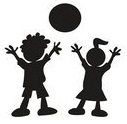 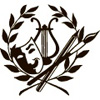 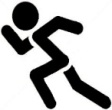 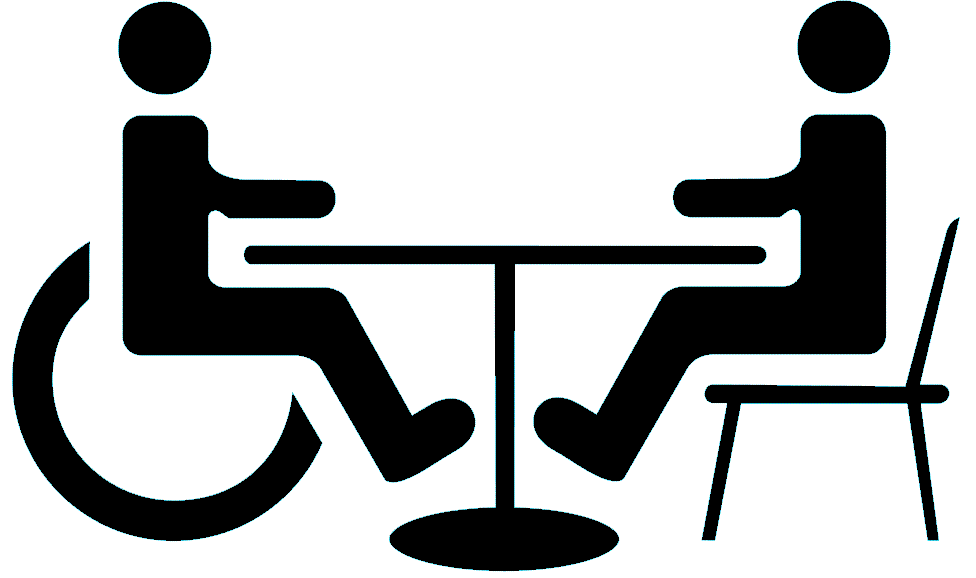 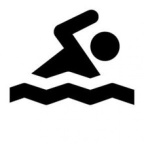 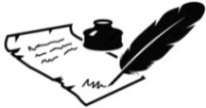 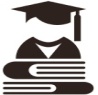 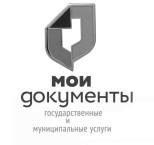 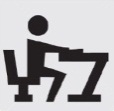 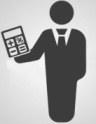 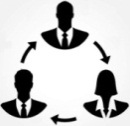 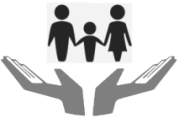 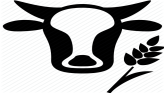 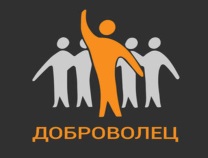 63
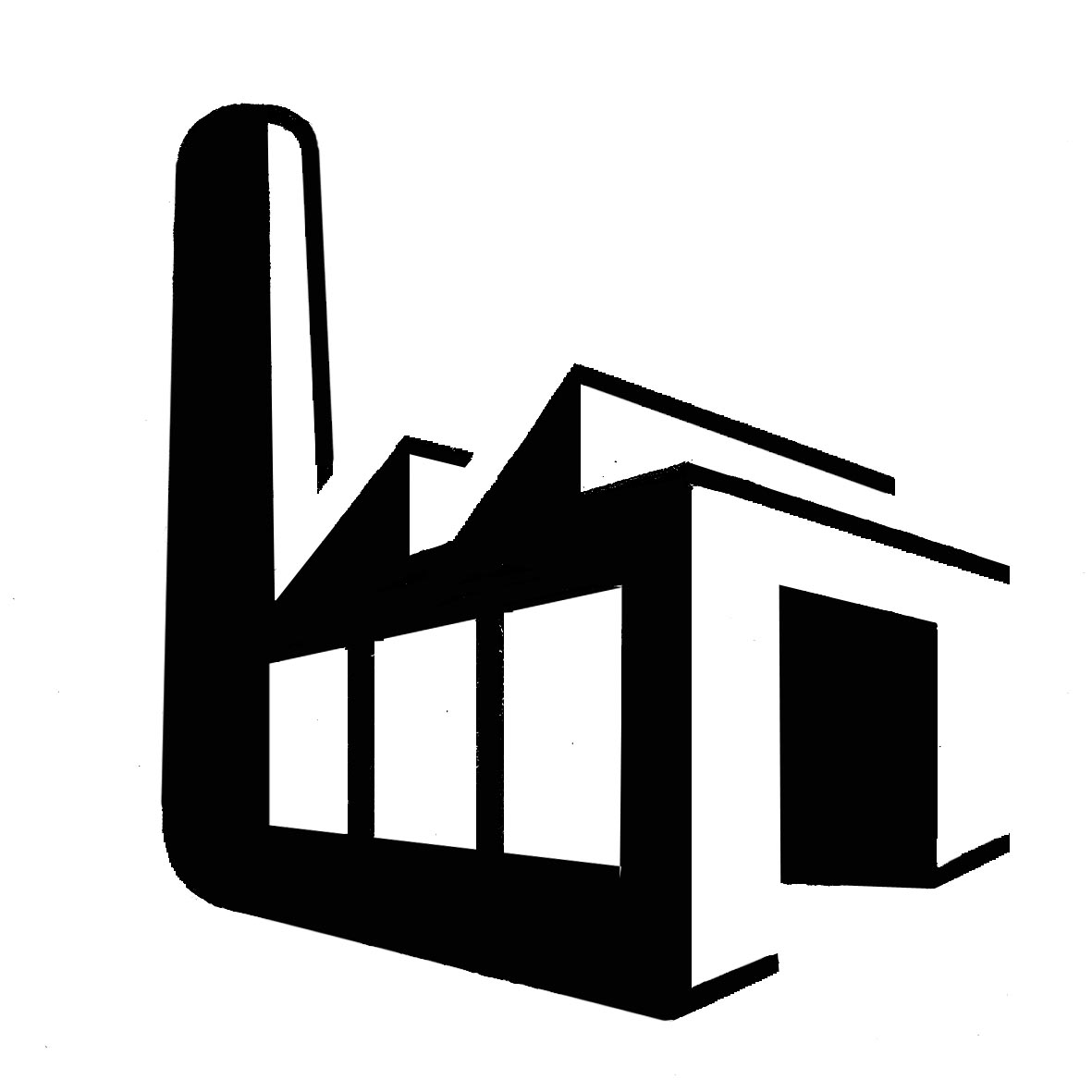 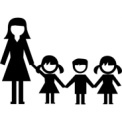 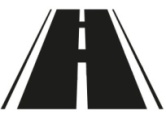 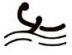 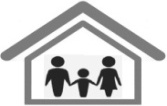 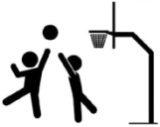 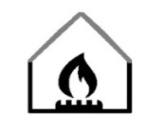 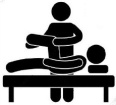 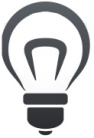 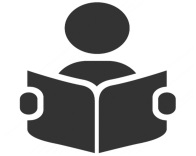 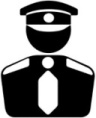 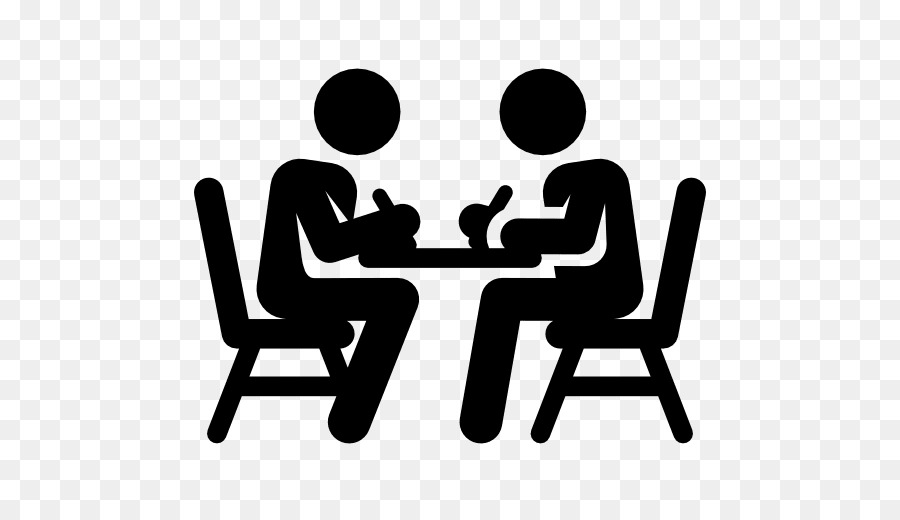 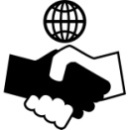 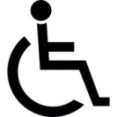 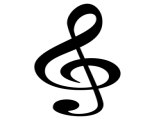 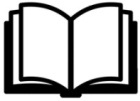 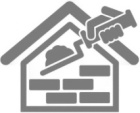 64
Финансовое управление администрации муниципального образования Кавказский район 
Адрес: 352030, Краснодарский край, Кавказский район,
ст. Кавказская, ул. Ленина, 191
тел. 8(86193)22196   факс 8(86193)21660
эл.адрес: kavfin@mail.kuban.ru
65